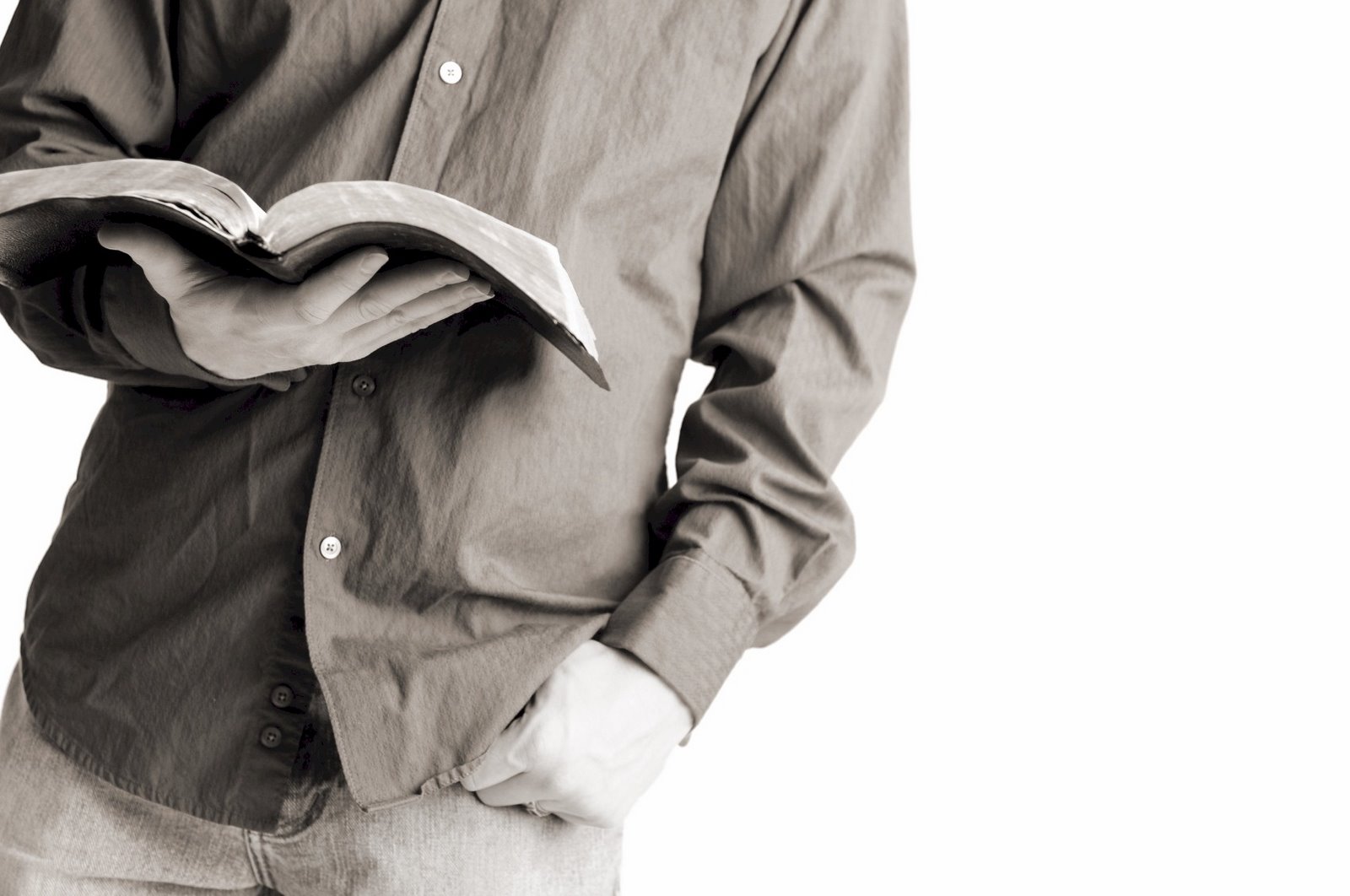 Bible Reading
Challenge, 2017
Week #20
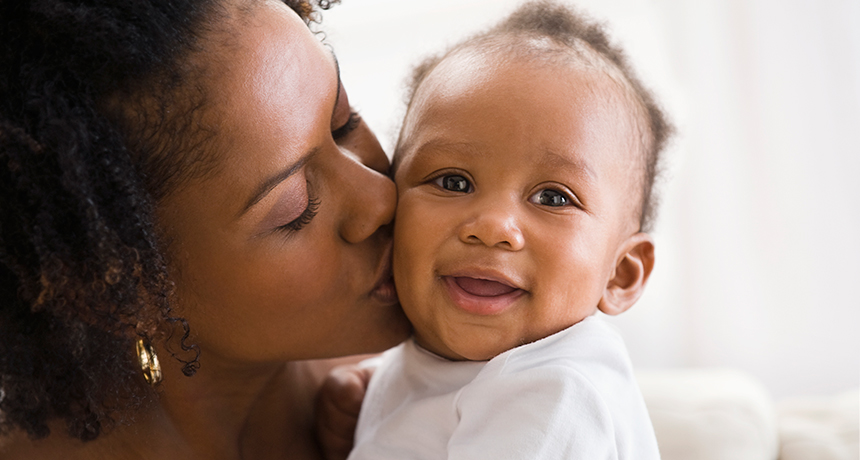 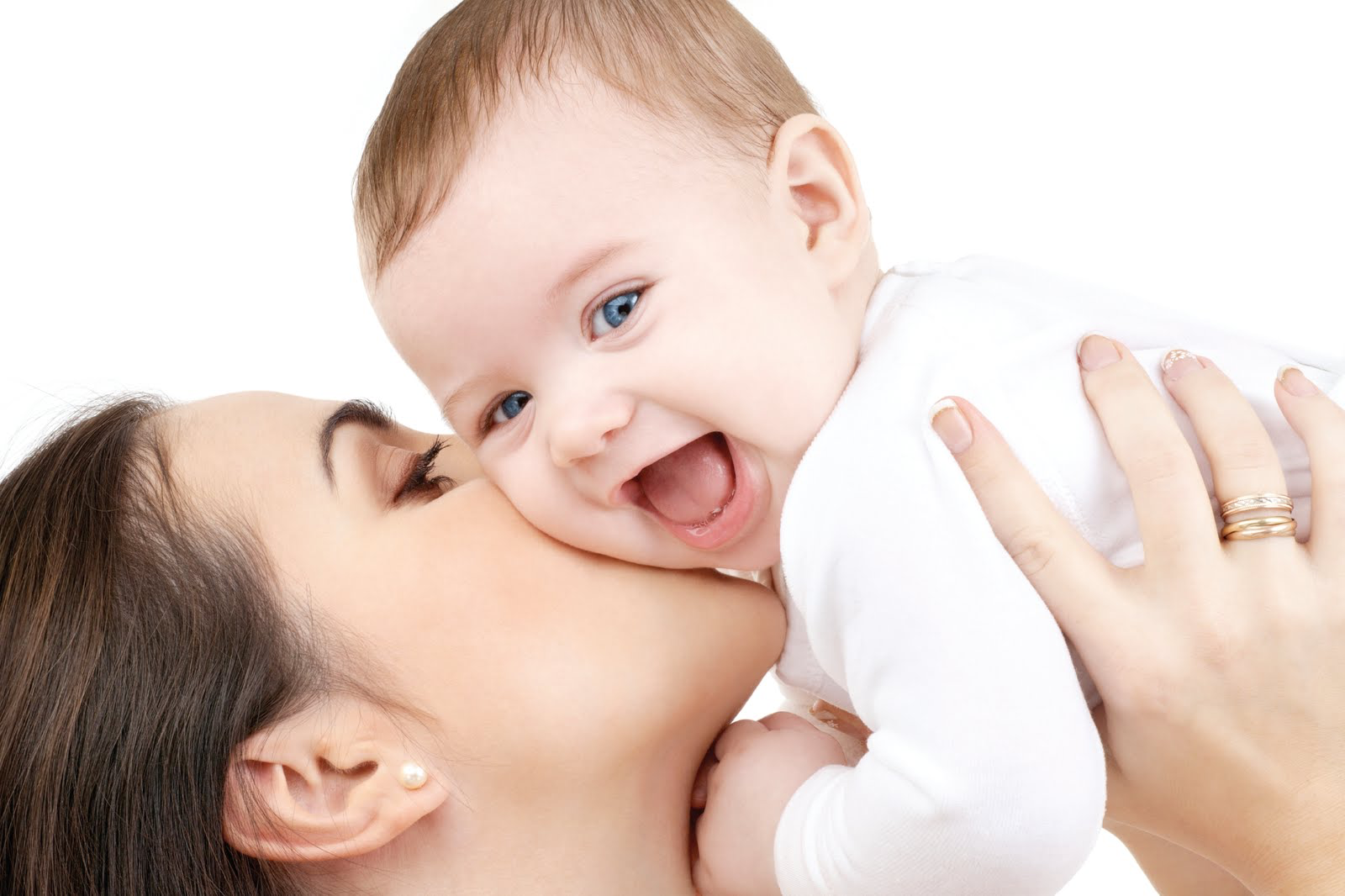 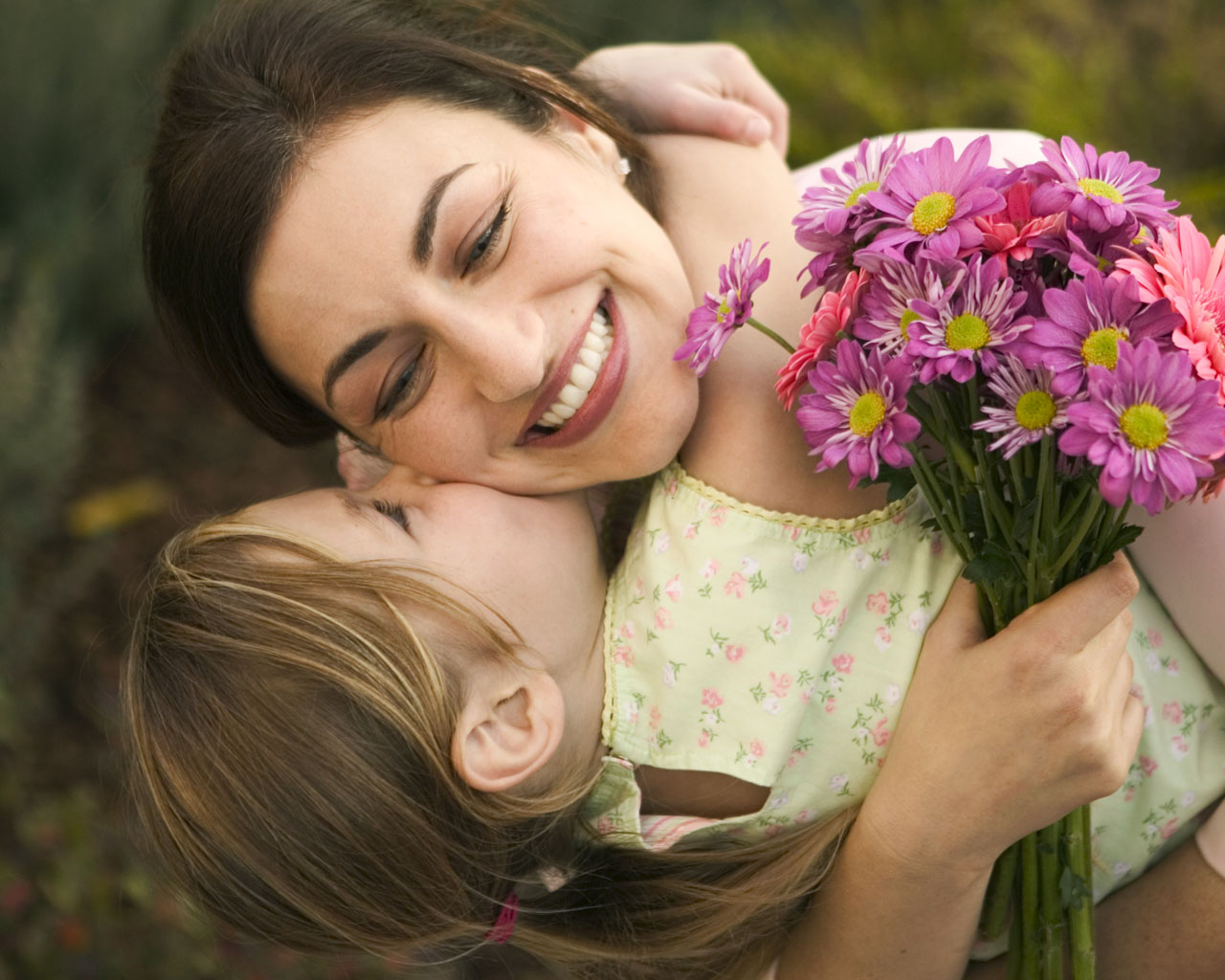 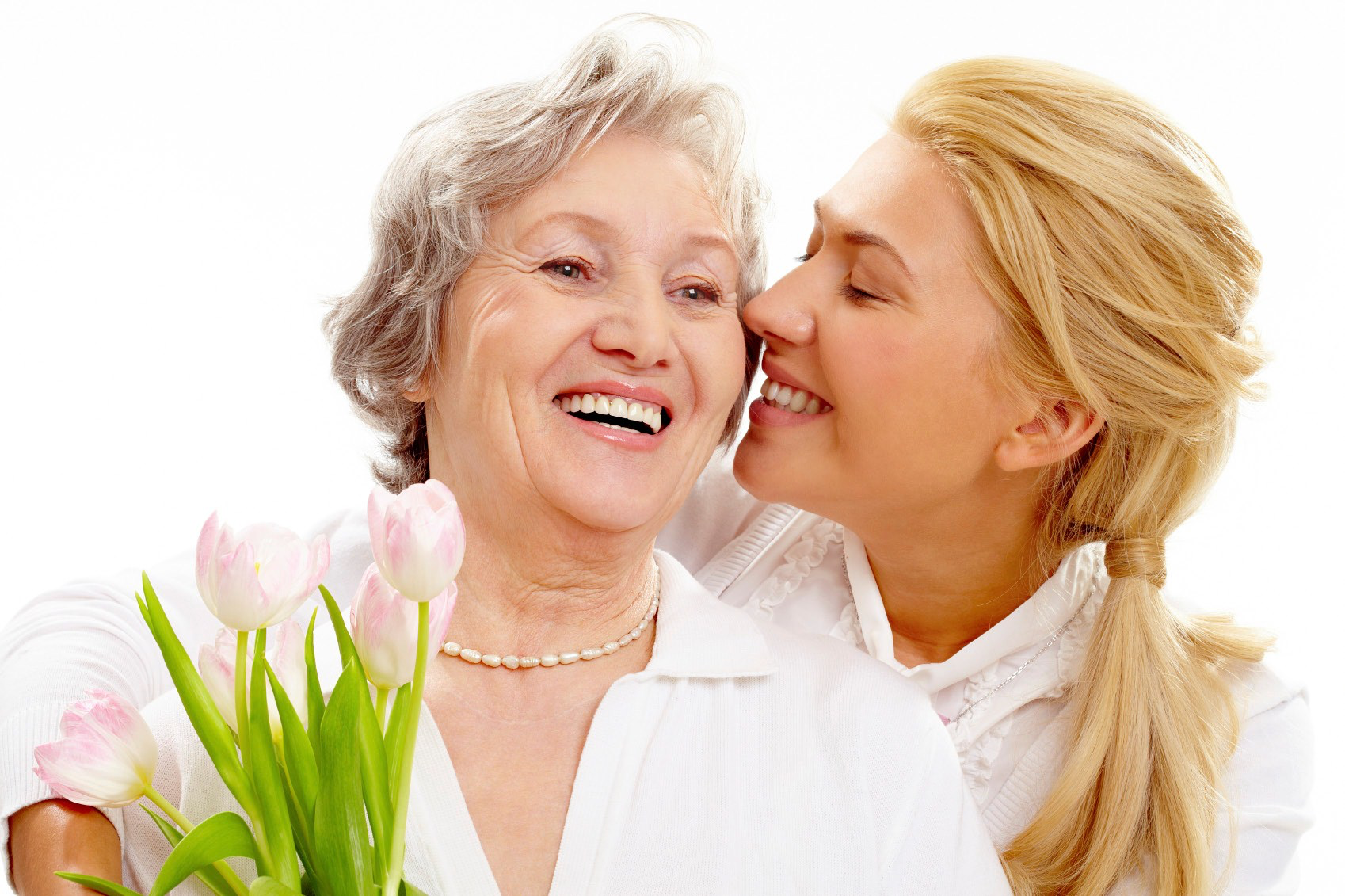 Life As the Mother of Moses
A life of danger
Jochebed had her son…
During a time of slavery.

During a time when he could have been killed.
Jackson Heights Bible Reading Challenge    Week #20
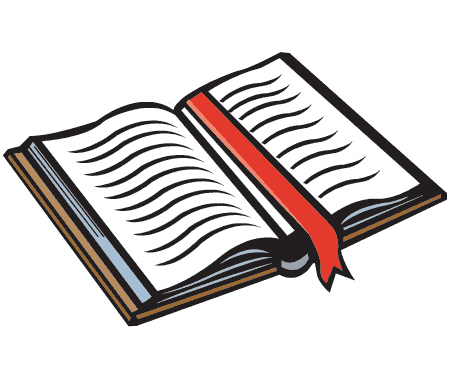 Life As the Mother of Moses
A life of danger

A life of sacrifice
There are few people on this earth more selfless and sacrificial than a mother!
Jackson Heights Bible Reading Challenge    Week #20
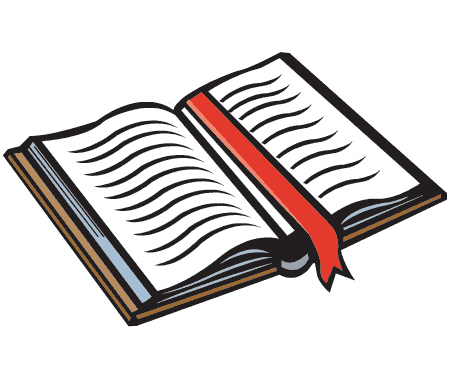 Life As the Mother of Moses
A life of danger

A life of sacrifice

A life of faith
“By faith Moses, when he was born, was hidden for three months by his parents, because they saw he was a beautiful child; and they were not afraid of the king’s edict.” 
	
- Hebrews 11:23
Jackson Heights Bible Reading Challenge    Week #20
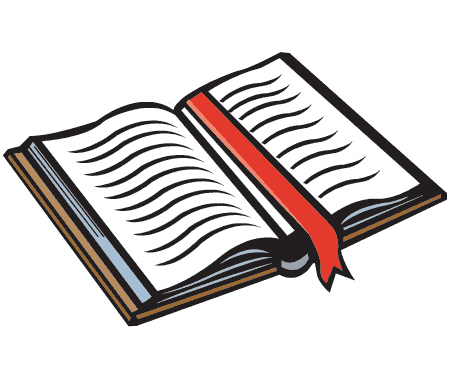 Life As the Mother of Moses
A life of danger

A life of sacrifice

A life of faith
Moses would go on to become one         of the greatest men of all time…

but there would not have been a       Moses without a Jochebed!
Jackson Heights Bible Reading Challenge    Week #20
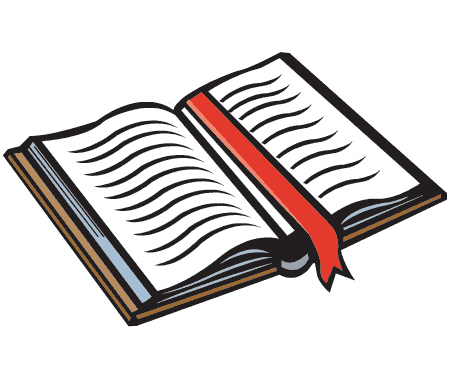